KTKP010, POMM1001;
Ajankohtaista
OPISKELUSUUNNITELMASTA JA URAOHJAUKSESTA
KOULUTUSSUUNNITTELIJAN TAPAAMINEN
AJANKOHTA LOKAKUUN LOPPU, MARRASKUUN ALKU
KTKP010
Pedanetissa päivitettynä KTKP010 alue
Mm. palautekansio oppimiselämänkerroille. Palauta oppimiselämänkertasi kansioon ennen seuraavaa tapaamistamme, joka on 21.10. klo 14.15 RUU E307 Katri
Varaudu keskustelemaan oppimiselämänkerrastasi pienryhmissä.
Ellet pääse paikalle, kirjoita 1-2 sivun reflektioteksti: millaisia huomioita teet oppimiselämänkerrastasi suhteessa opettajuuteesi. Liitä mukaan teoriaan pohjautuvia huomioita (1 lähde).
KTKP010 esseistä
Englanninkielisen lähteen vaatimus ei ole pakollista OKL:n opiskelijoille. Englanninkielisen lähteen vaatimus tulee siitä, että KLA:n puolella opintojaksoon integroidaan Movin toteuttama Akateemiset tekstitaidot -kurssi, jossa harjoitellaan englanninkielisen tekstin lukemista.
pomm1001
29.10. 12.00-14.00 tilaksi RUUB Emma 
Mari listaa työparit seminaareihin. Tästä tieto POMM-johdannon sivustolle Pedanetissa. 
Huom! Vapaus suunnitella esitys/teeman käsittely täysin haluamallanne tavalla yhdessä tai pareittain/ryhmittäin. Toteuttakaa luovuutta/toiminnallisuutta.
Video club – OH1-kehittäminen
Riitta-Leena informoi lisää hankkeesta ja siihen liittyvästä tutkimuksesta. 
Tavoite: Pilotoida ja kehittää uutta OH1 opintojaksoa ja tutkia luokanopettajaopiskelijoiden havainnointitaitojen kehittymistä ensimmäisen opintovuoden aikana
Tutkimus osana opintojaksoa
Kirjoitelmat (2 kpl)
Palaute opintojakson demoista (8 kpl)
Pienryhmätapaamisten videotaltioinnit (8 kpl)
→Linkittyy OH1-opintojakson kehittämiseen ja on siten pakollinen osa opintojaksoa
Tutkimukseen osallistuminen on vapaaehtoista
Tutkimus ja OH1 kehitys-hankkeeseen osallistuminen
Tavoite: Pilotoida ja kehittää uutta OH1 opintojaksoa ja tutkia luokanopettajaopiskelijoiden havainnointitaitojen kehittymistä ensimmäisen opintovuoden aikana
Tutkimus osana opintojaksoa
Kirjoitelmat (2 kpl)
Palaute opintojakson demoista (8 kpl)
Pienryhmätapaamisten videotaltioinnit (8 kpl)
→Linkittyy OH1-opintojakson kehittämiseen ja on siten pakollinen osa opintojaksoa
Tutkimukseen osallistuminen on vapaaehtoista
JYU. Since 1863.
10.10.2019
7
POMM 1001 demo
Ota yksi numeroitu lappunen pöydältä. Jakaantukaa pienryhmiin saamanne numeron perusteella.
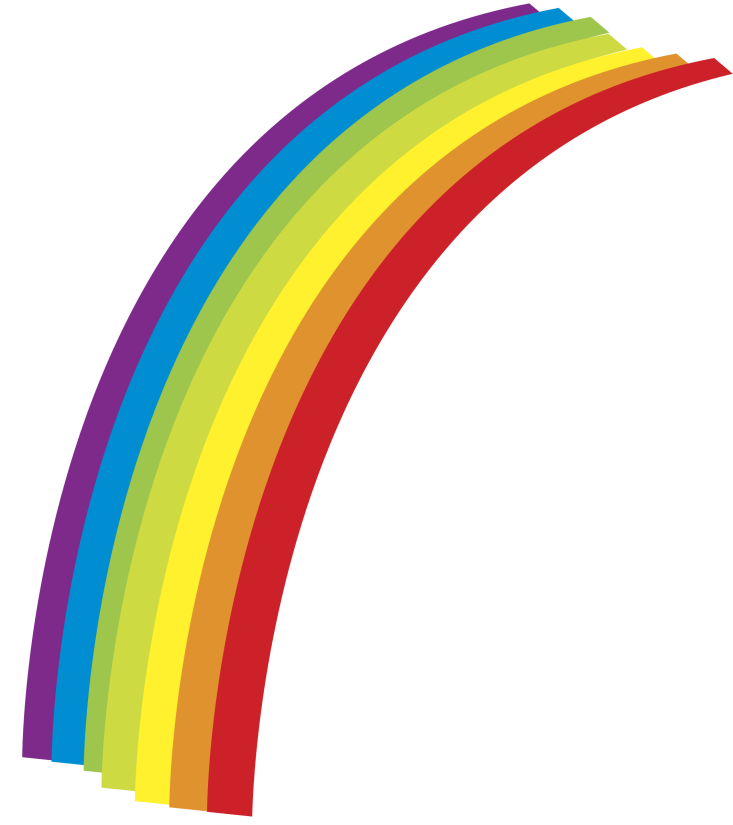 Torstai 10.10. mitä kuuluu?
Valitse jokin sateenkaaren väreistä , jolla kuvaat juuri tämänhetkistä olotilaasi – perustele ryhmälle valintaasi
Pohtikaa pienryhmissä
Where have you seen different languages present/used in Norssi and JYU?
2.What everyday routines can you think of? How can different languages be present/used within everyday routines in school?
3.Check POPS (2014, luku 10) and VOPS https://www.oph.fi/fi/koulutus-ja-tutkinnot/a1-kielen-opetus-luokilla-1-2
What does it mean if every teacher is a language teacher?
Kaikki ensi vuoden 1.-luokkalaiset aloittavat A1-kielen eli ensimmäisen vieraan kielen tai toisen kotimaisen kielen opiskelun viimeistään keväällä 2020 puolella vuosiviikkotunnilla. 
Valtioneuvosto päätti 20.9.2018 muuttaa perusopetus- ja tuntijakoasetuksia siten, että vuosiluokkien 1 ja 2 tuntimäärää lisätään yhteensä kahdella vuosiviikkotunnilla. Tunnit kohdennetaan A1-kielen opetukseen, joka alkaa 1. luokalla kaikissa peruskouluissa viimeistään keväällä 2020 puolella vuosiviikkotunnilla. (POPS)
https://www.oph.fi/sites/default/files/documents/kajasto_vops_tampere-5.9.pdf Alueellinen VOPS-koulutus Tampereella
5.9.2019